Clinical Examination of GIT of Ruminants(Class -4)
Dr. Ranveer  Kumar SinhaAssistant Professor cum Junior Scientist
E-mail: ranveervet@rediffmail.com
Department of Veterinary  Medicine Bihar Veterinary College, Patna – 800 014(BASU, Patna)
Anatomy of GIT of Ruminants
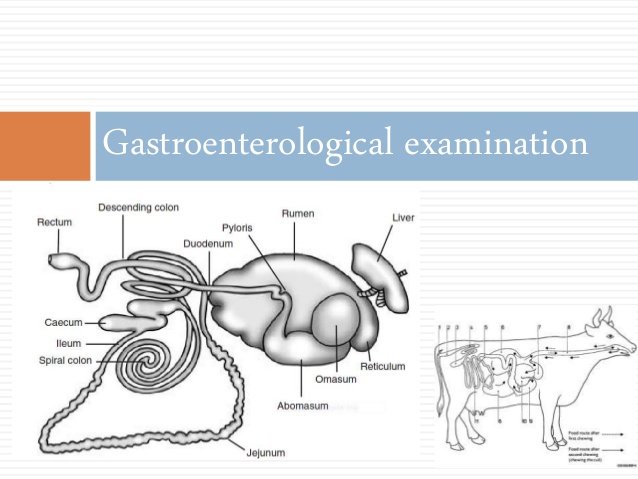 History
Vaccination and anthelmintic record

Recent outbreaks of disease e.g. salmonellosis

Endemic disease like johne’s disease

Recent changes in diet or management
 
Introductions of new animal

Time of onset, the duration, number affected and the severity and the signs of disease observed
Observations at a distance
Abdominal pain:
Straining in attempts to defecate

Rate of eructation, regurgitation

In chronic:- low body condition score and loss of weight

kicking at the abdomen

Get up and down movements with grunting
Observations at a distance
Dropping of the cud
Ruminal tympany
Sunken eyes
Increased respiratory rate(metabolic acidosis) 
Reduction in the quantity and a change in the faces
Jaundice (non-pigmented areas of the skin such as the udder)
Distension and changes in the silhouette of lateral contours of the abdomen.
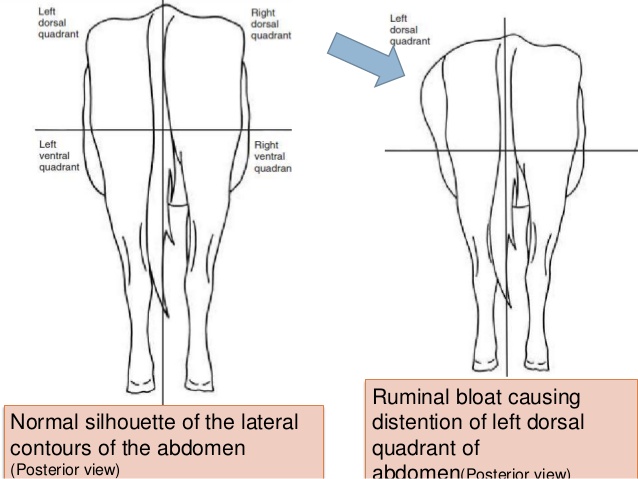 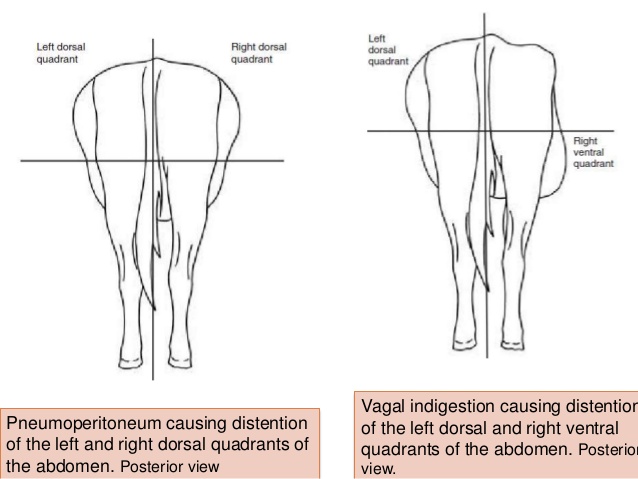 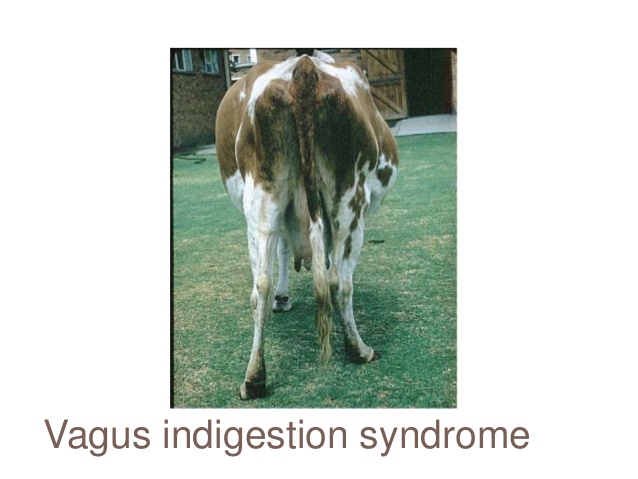 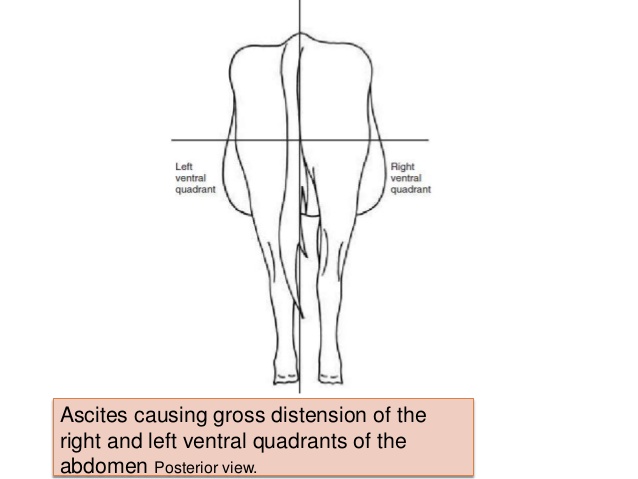 Examination of Mouth
Difficulty in opening mouth
Tetanus & Low Mg level
Damage to the temperomandibular joint
Degenerative changes affecting articular surface of joints
Inability to co-ordinate lip movements : 7th cranial (facial) nerve 
Inability to move the tongue :12th cranial (hypoglossal) nerve(alkaloid toxicity, botulism or in listeriosis)
Inability to swallow : 9th cranial (glossopharyngeal) nerve &10th cranial (vagus) nerve (local damage to nerves by abscess or tumour formation) 
Buccal mucosa:
diphtheritic membranes which are visible adjacent to the cheek teeth in some cases of calf diphtheria (necrotic stomatitis)
vesicles of foot-and mouth disease 
Dental pad: 
bovine papular stomatitis, 
BVD 
FMD
wooden tongue caused by Actinobacillus lignieresii
Paralysis of the tongue is seen in cases of botulism
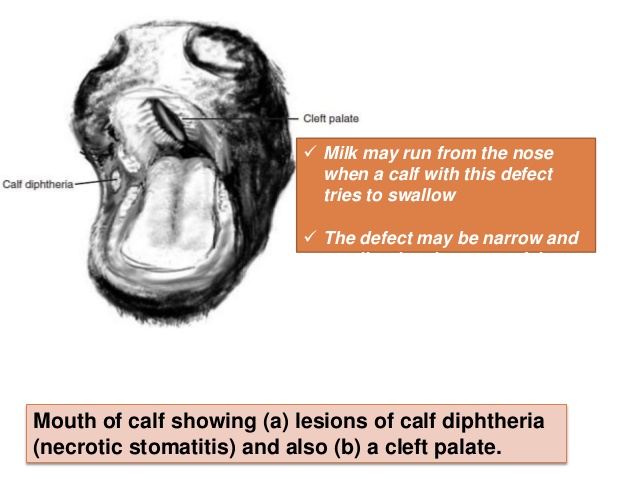 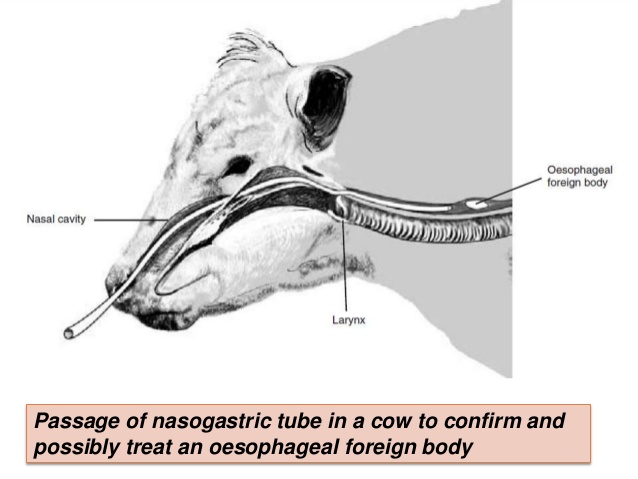 Examination of the left abdomen
Assessment of the rumen and reticulum
To check for evidence of a left displaced abomasum.
Rumen and reticulum
In normal animal digital pressure should not leave a lasting impression once palpation ceases 
In vagal indigestion there may be rumen overfill with fibre and an impression of a fist pushed into the sublumbar fossa will remain following withdrawal
Rumen movements
Auscultation by stethoscope (weak contractions can be detected 
Rasping or crushing sound or as crackling crescendo–decrescendo rolling thunder (persist for 5 to 8 seconds)
Auscultation of reticular contractions: auscultation over ribs 6 or 7 ventrally on the left side
Changes in rumen motility
Hypomotility (less than one movement every2 minutes)
Rumenostasis may cause a free gas bloat and is associated with a number of conditions including milk fever, carbohydrate engorgement (ruminal acidosis) and painful conditions of the abodmen 
Hypermotility (more than five movements every 2 minutes) is less common and conditions
Percussion of the left abdominal wall: Resonance over the gas in the dorsal sac of the rumen
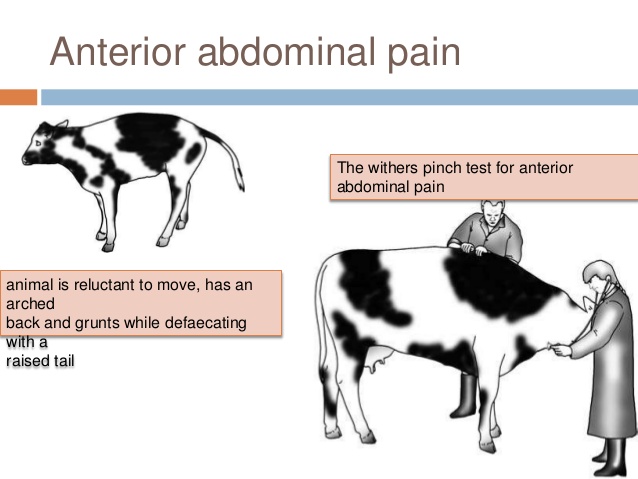 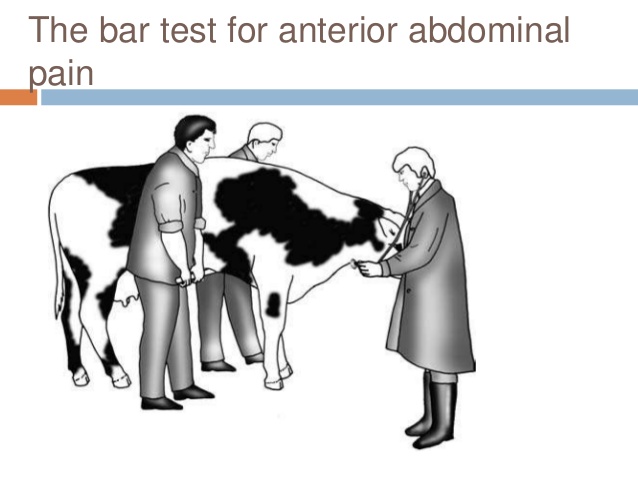 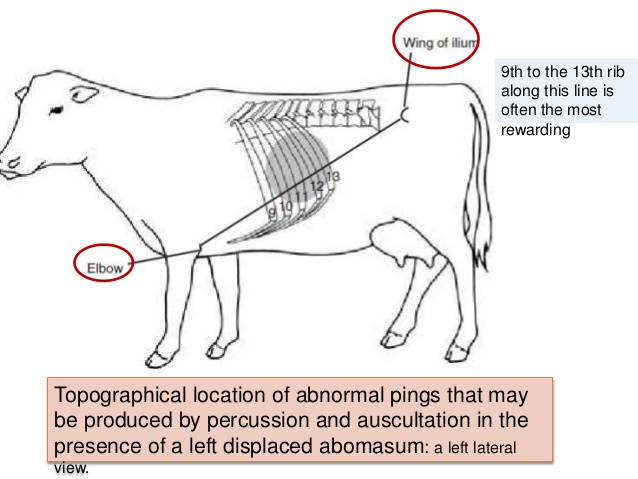 Examination of right side of the abdomen
Gravid uterus
Abomasum
Intestines
Liver
Distension of the right sublumbar fossa
Right-sided abomasal displacement
Caecal dilatation and/or torsion
vagal indigestion
Omasal impaction
Abomasal impaction
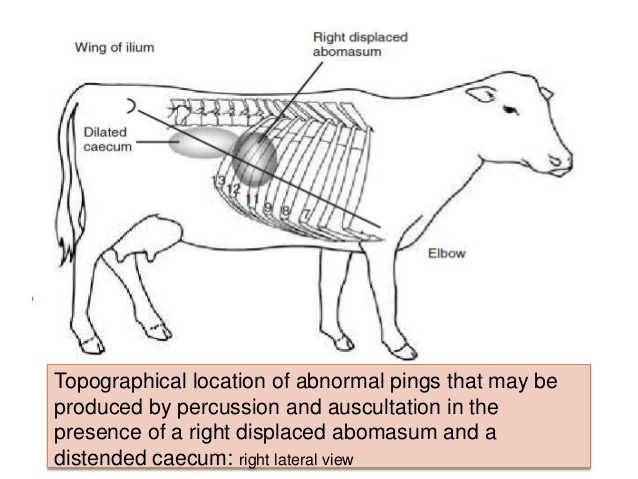 Intestines
Normal intestinal sounds can be heard intermittently in the right ventral quadrant (occur every 15 to 30 seconds)
 
Repeated peristaltic sounds may indicate intestinal hyper motility

Splashing sounds caused by excessive fluid in the intestines may be detected by ballottement and succession (enteritis, ruminal acidosis or intestinal obstruction)
Palpation of liver
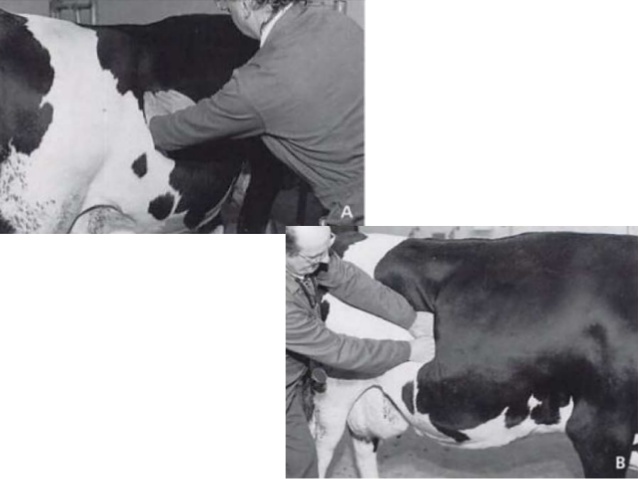 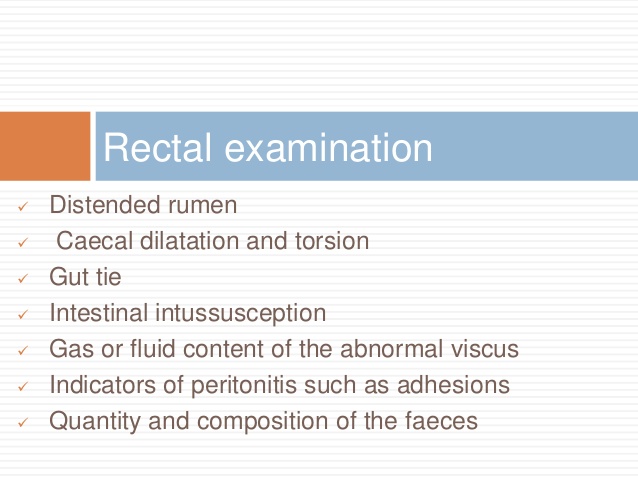 Examination of the feces
Amount
Mature cattle generally pass some feces every 1.5-2 hours, amounting to a total of 30- 50 kg/day in 10-24 portions
Reduction in the bulk of feces:
decrease in feed or water intake
a retardation of the passage through the alimentary tract
Diarrhea: the feces are passed more frequently and in greater amounts than normal and contain a higher water content (>90%) than normal
Absence or Scant Feces
Failure to pass any feces for 24 hours or more is abnormal and the continued absence of feces may be due to a physical intestinal obstruction
Paralytic ileus of the intestines due to peritonitis or idiopathic intestinal tympany also result in a marked reduction in feces, sometimes a complete absence, for up to 3 days
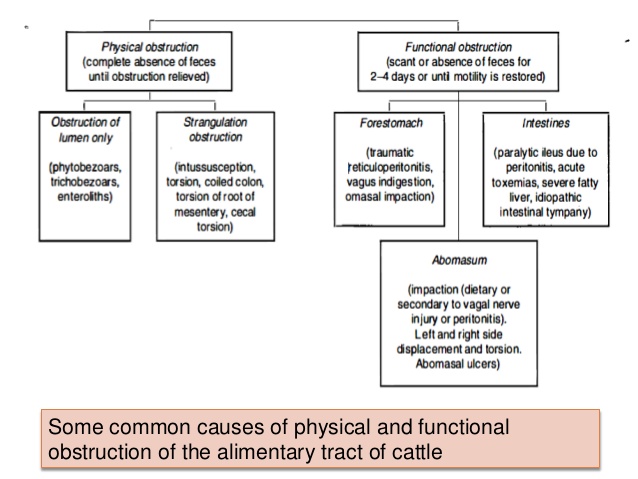 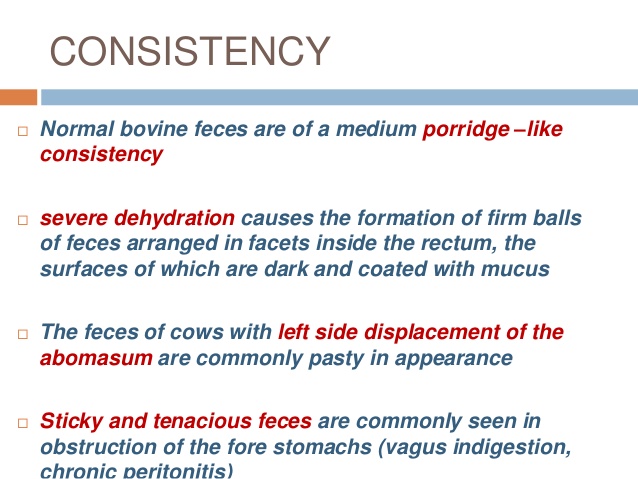 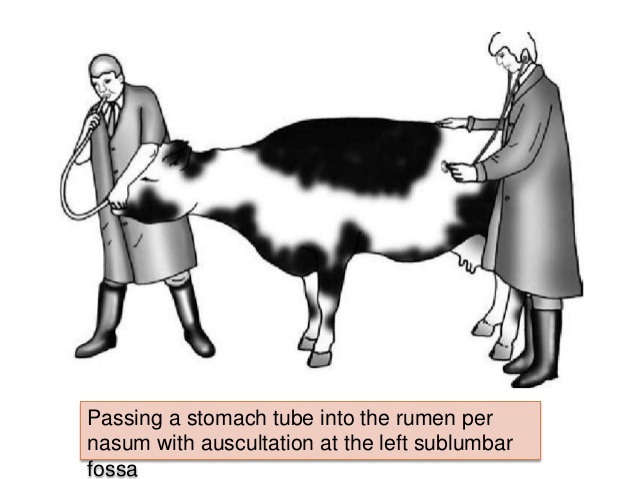 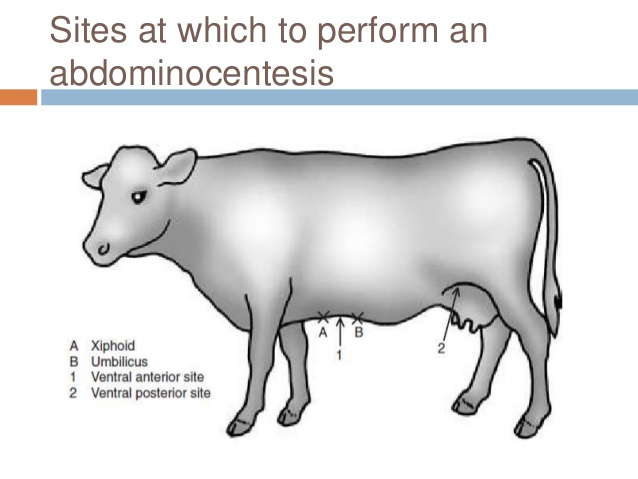 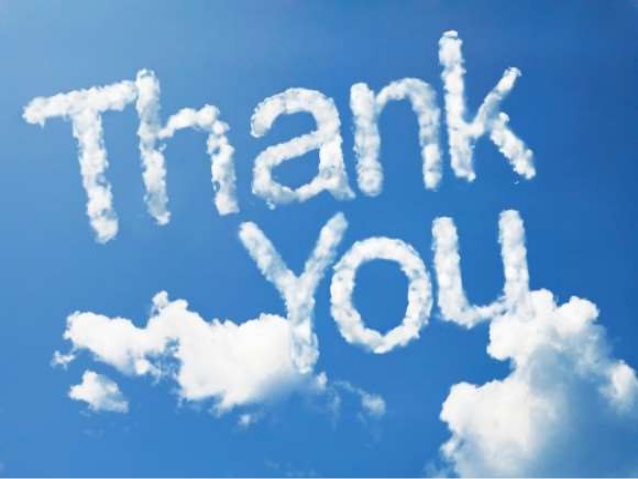